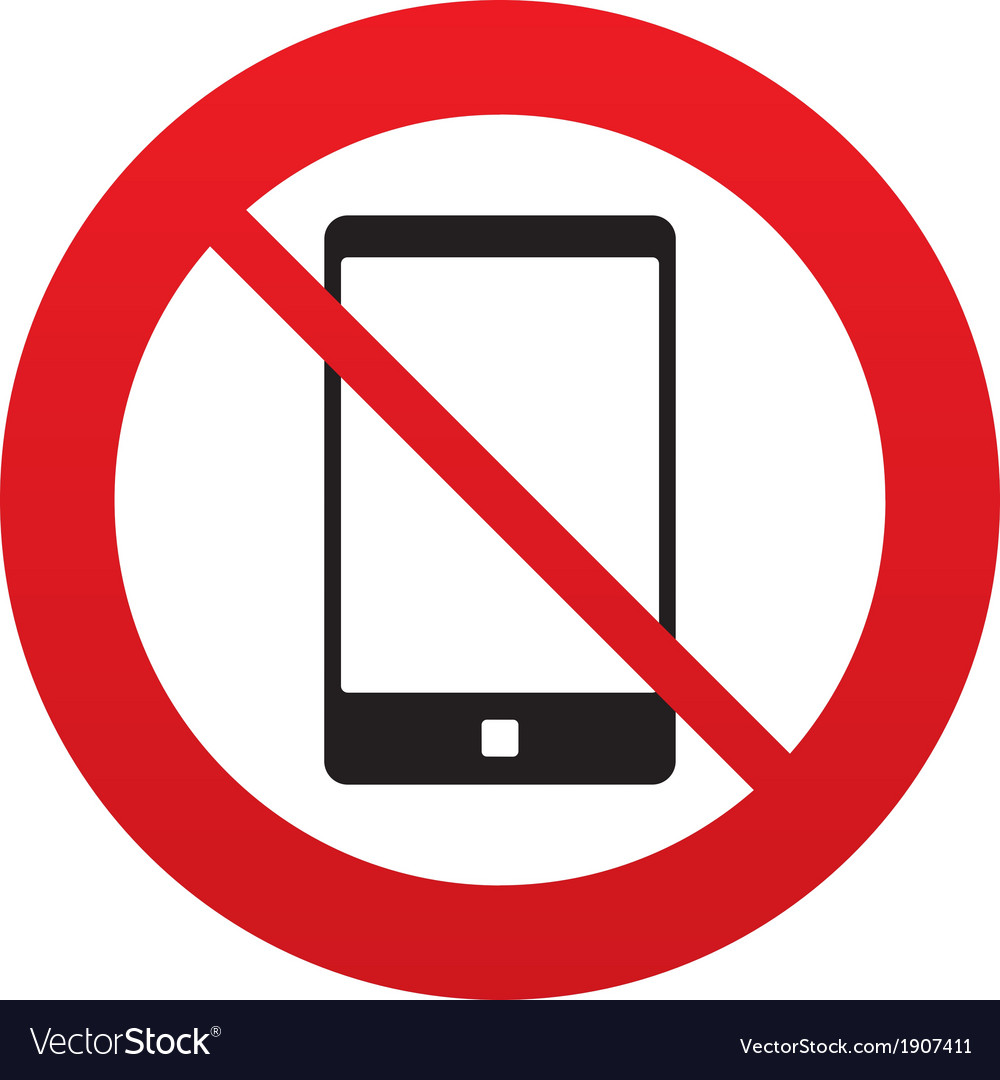 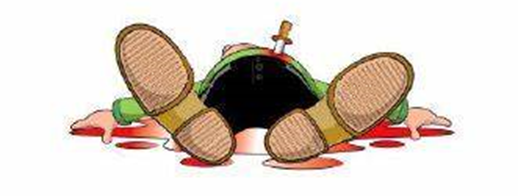 NO MATARAS, EXODO 20:13
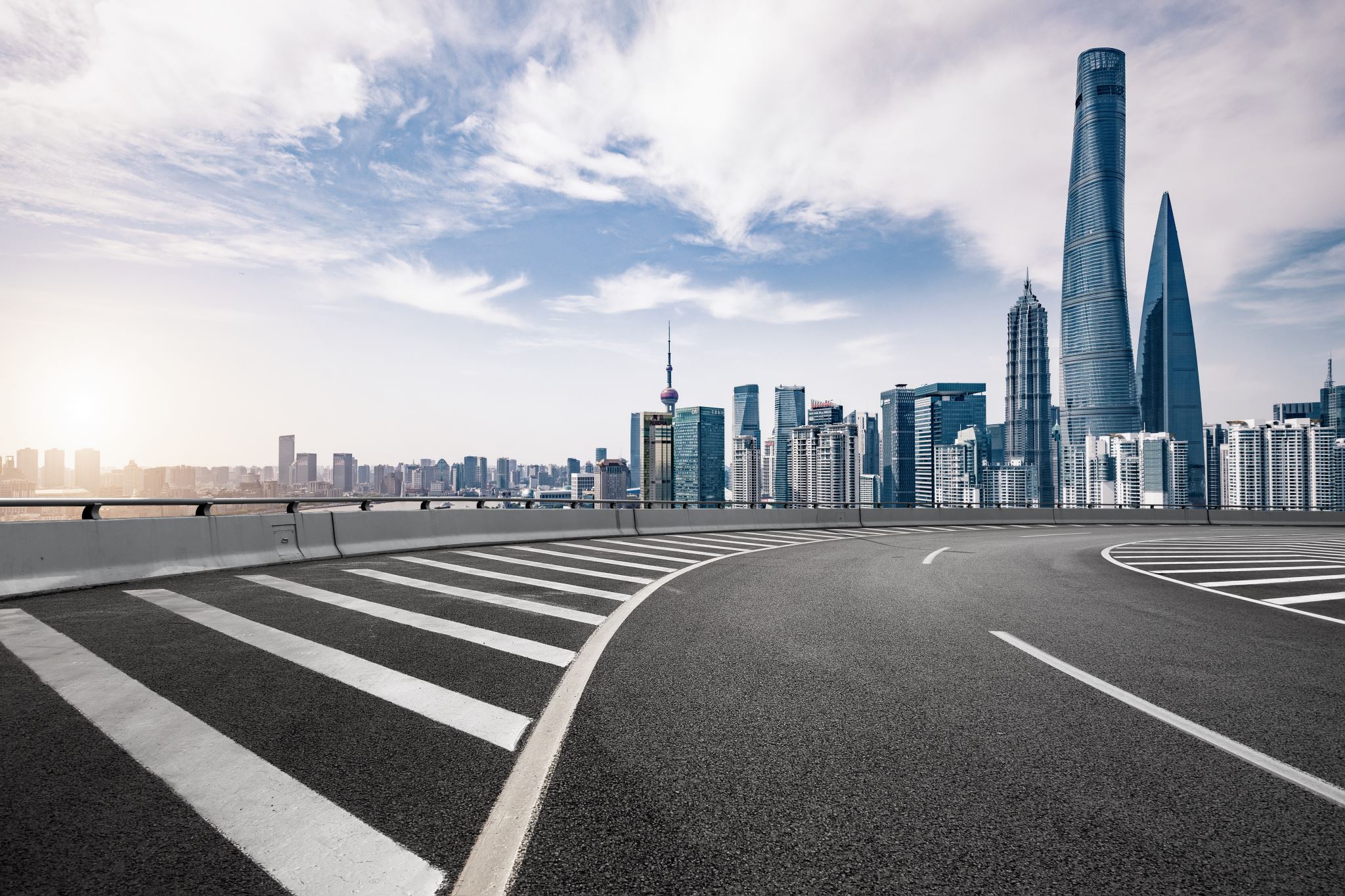 [Speaker Notes: ESPERE HASTA QUE YO ANUNCIE EL PRIMER PUNTO DE TRES PARA PASAR A LA SIGUIENTE TRANSPARENCIA.]
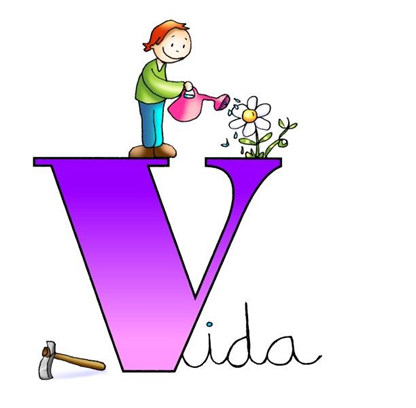 LOS QUE NO SIGNIFICA NO MATARAS.
LO  RATSACH: Matar intencionalmente 

QATAL: Matar por accidente, autodefensa,            
              guerra, pena de muerte.
Auto defensa
Guerra
Pena de muerte
[Speaker Notes: ESPERE HASTA QUE ANUNCIE EL SEGFUNDO PUNTO PARA CAMBIAR LA TRANSPARENCIA]
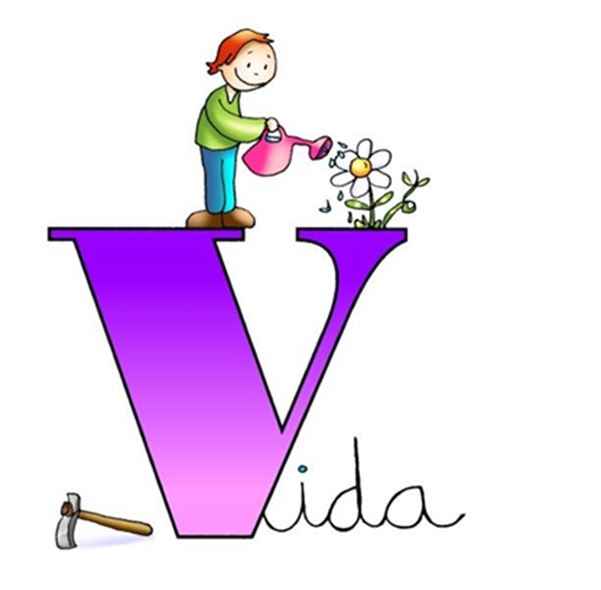 2. LO QUE SIGNIFICA NO MATARAS
Si un buey acorneare a hombre 
o mujer, y a causa de ello muriere, 
el buey será apedreado,…; mas el 
dueño del buey será absuelto. Pero si 
el buey fuere acorneador desde tiempo atrás, y a su dueño se le hubiere notificado, y no lo hubiere guardado, y matare a hombre o mujer, el buey será apedreado y También morirá su dueño. Ex. 21:28-29
[Speaker Notes: ESPERE HASTA QUE ANUNCIE DEUTERONOMIO 22:8 PARA EL CAMBOP.]
2. LO QUE SIGNIFICA NO MATARAS
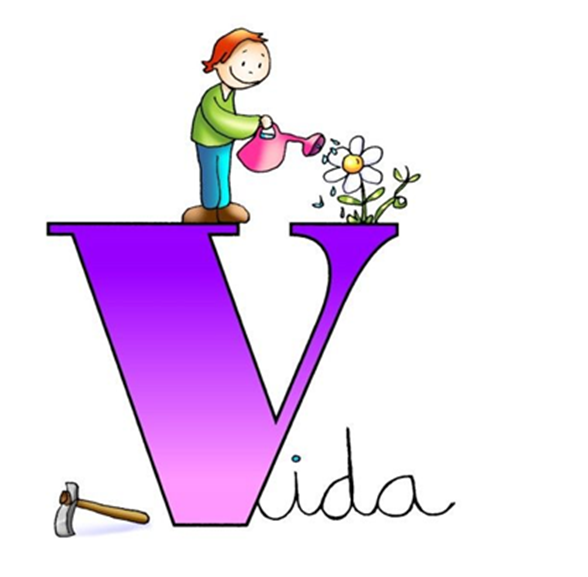 Cuando edifiques casa nueva, harás pretil a tu terrado, para que no eches culpa de sangre sobre tu casa, 
si de el cayere alguno. 


Deuteronomio 22:8
Descuido
suicidio 
Aborto
Eutanasia
Suicidio asistido
[Speaker Notes: ESTA TRANSPARENCIA TIENE OTRO CLIC,  ESPERE HASTA QUE COMIENCE A HABLAR DEL SUICIDIO  PARA HACER EL CLIC.  LUEGO ESPERE HASTA QUE ANUNCIE EL TERCE PUNTO PARA HACER EL CAMBIO.]
3. LO QUE CRISTO DICE DE NO MATARAS.
Oísteis que fue dicho a los antiguos: No mataras; y cualquiera que matare será culpable de juico. Pero yo os digo que cualquiera que se enoje contra su hermano , será culpable de juicio; y cualquiera q’ le diga: Necio será culpable ante el concilio; y cualquiera q’ le diga: Fatuo, quedara expuesto al infierno de fuego.  Mt. 5:21-22
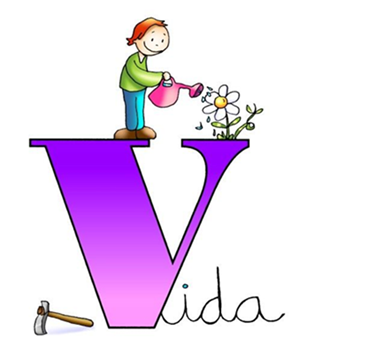 [Speaker Notes: ESPERE HASTA QUE ANUNCIE MATEO 5:23 AL 24 PARA PASAR A  LA SIGUIENTE TRANSPARENCIA.]
3. LO QUE CRISTO DICE DE NO MATARAS.
Por tanto, si traes tu ofrenda al altar, 
y allí te acuerdas de que tu hermano 
tiene algo contra ti, deja allí tu ofrenda 
delante del altar, y anda, reconcíliate 
primero con tu hermano, y entonces ven 
y presenta tu ofrenda. Ponte de acuerdo con tu adversario pronto, entre tanto que estas con el en el camino, no sea que el adversario te entregue al juez, y el juez al alguacil, y seas echado en la cárcel. 
Mt. 5:23-25
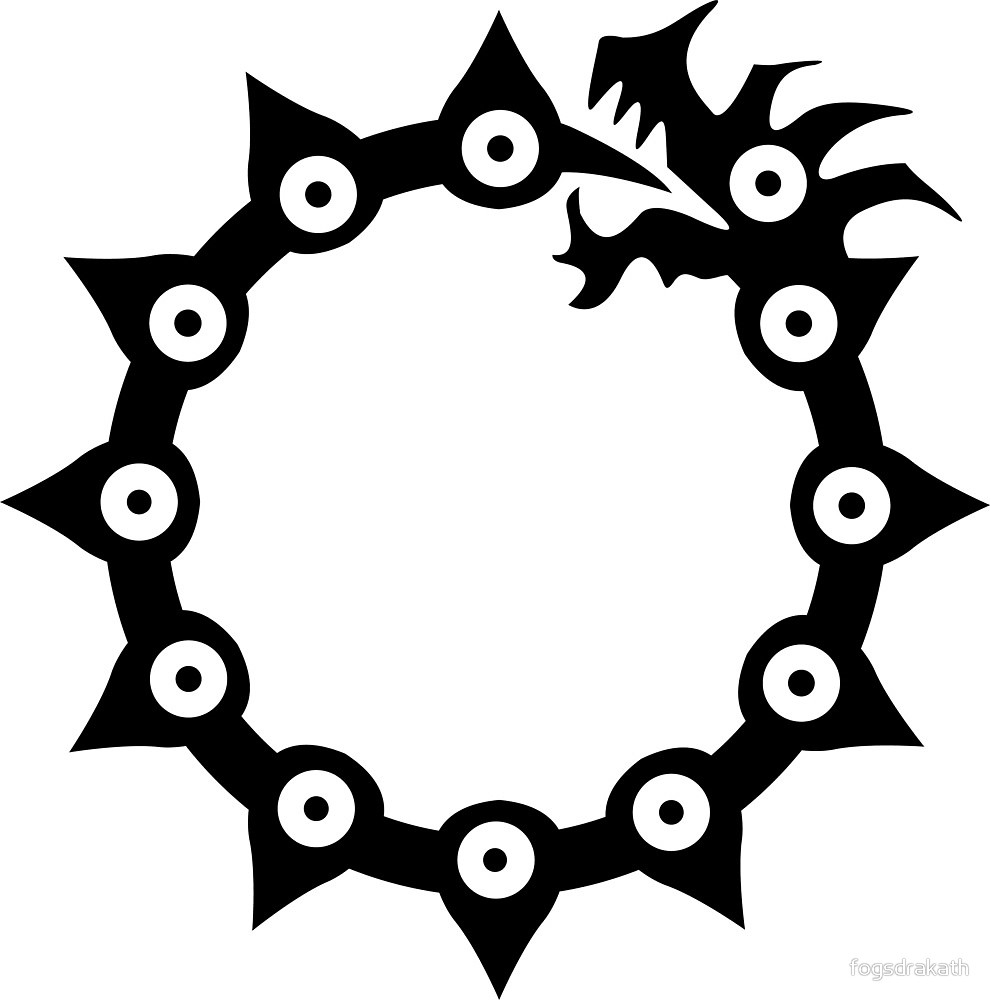 [Speaker Notes: ESPERE HASTA QUE ANUNCIE QUE COIENCE A HABLAR DE JESUS EN EL GETZEMANI PARA PASAR A LA SIGUIENTE TRANSPARENCIA.]
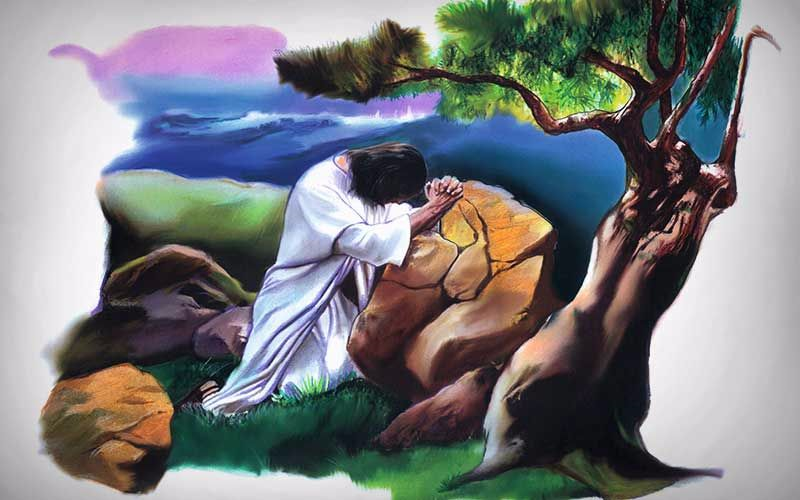 [Speaker Notes: ESTA ES LA ULTIMA TRANSPARENCIA.]